Software für Statik und Dynamik
Jasmin Hartung
Organisator
Marketing & Public RelationsDlubal Software GmbH
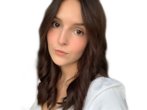 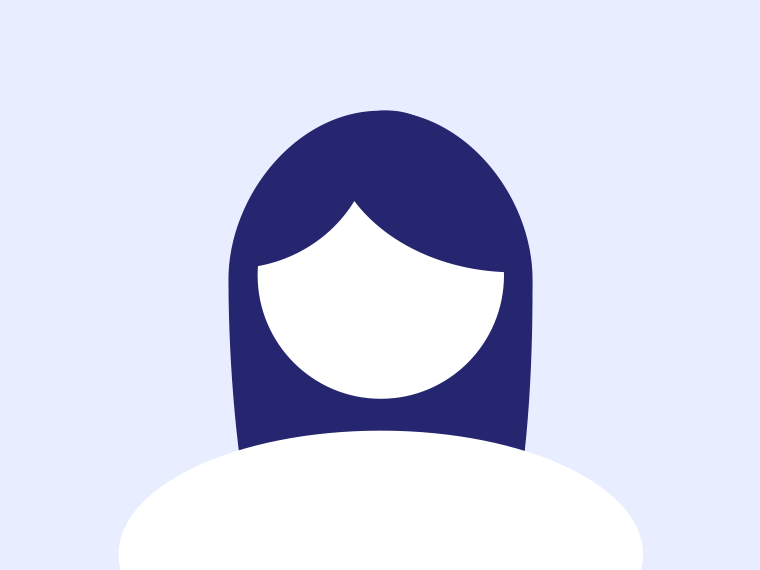 Webinar
Geschossweise Berechnung in RFEM 6 mit dem Add-On Gebäudemodell
Dipl.-Ing. (FH) Bastian Kuhn, M.Sc.
Co-Organisator
Product Engineering & Customer SupportDlubal Software GmbH
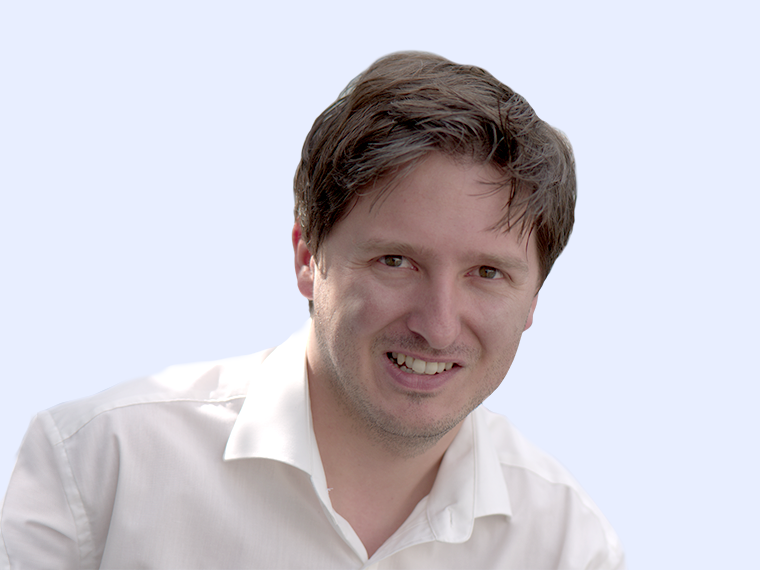 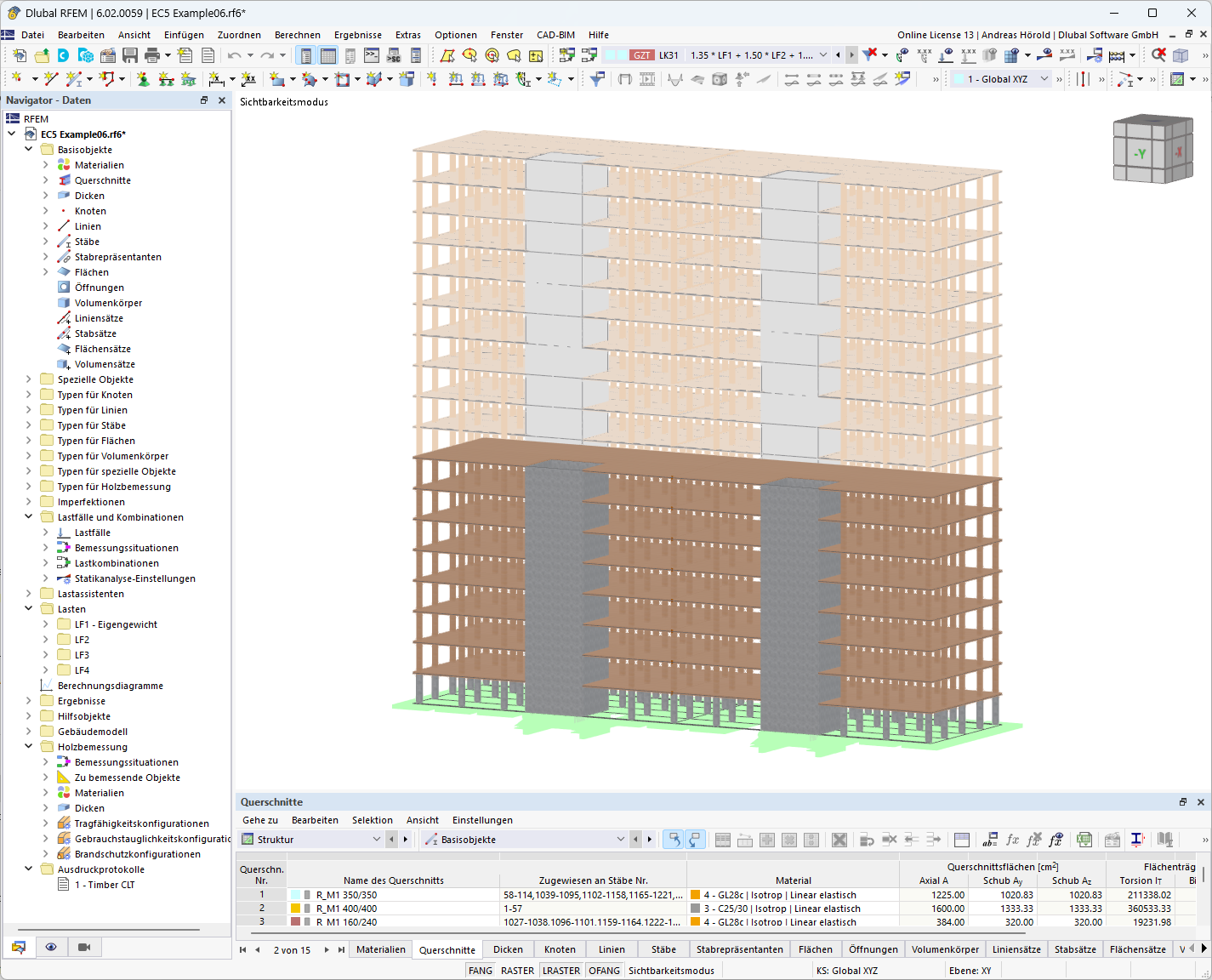 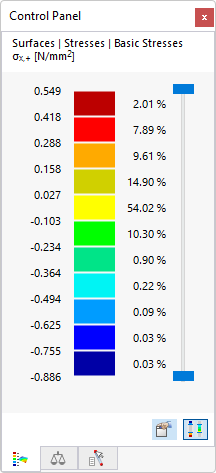 Dipl.-Ing. (FH) Stefan Frenzel
Co-Organisator
Product Engineering & Customer SupportDlubal Software GmbH
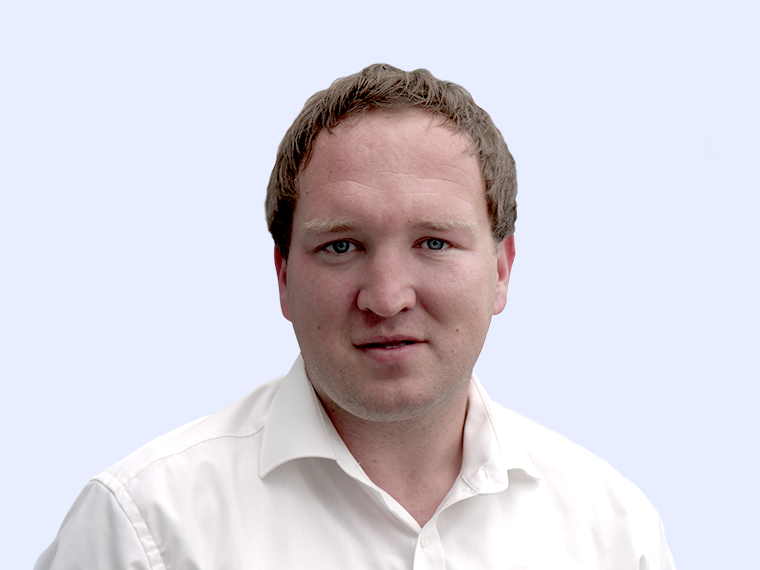 2
Fragen während der Präsentation
Bedienpanel ein- oder ausblenden
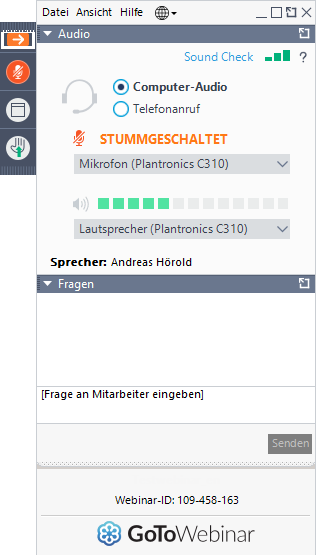 Audioein-stellungen anpassen
GoToTraining-Bedienpanel
Desktop
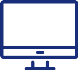 E-Mail: info@dlubal.com
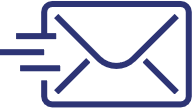 Webinar
Fragen stellen
3
3
INHALT
01
Definition von Geschossen
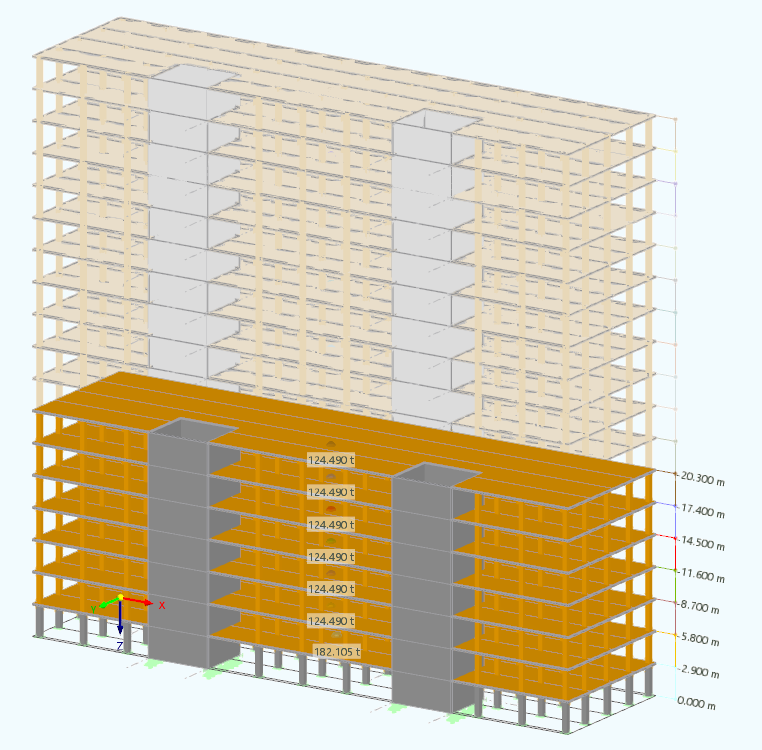 02
Geschossmodellierung mit starren Ebenen
Webinar
03
Ergebnisse in Geschossen
04
Bemessung
4
Dlubal Software
Haben Sie Fragen zu unseren Produkten?
Treffen Sie eine gute Entscheidung und nehmen Sie Kontakt zu unserem Vertriebsteam auf!
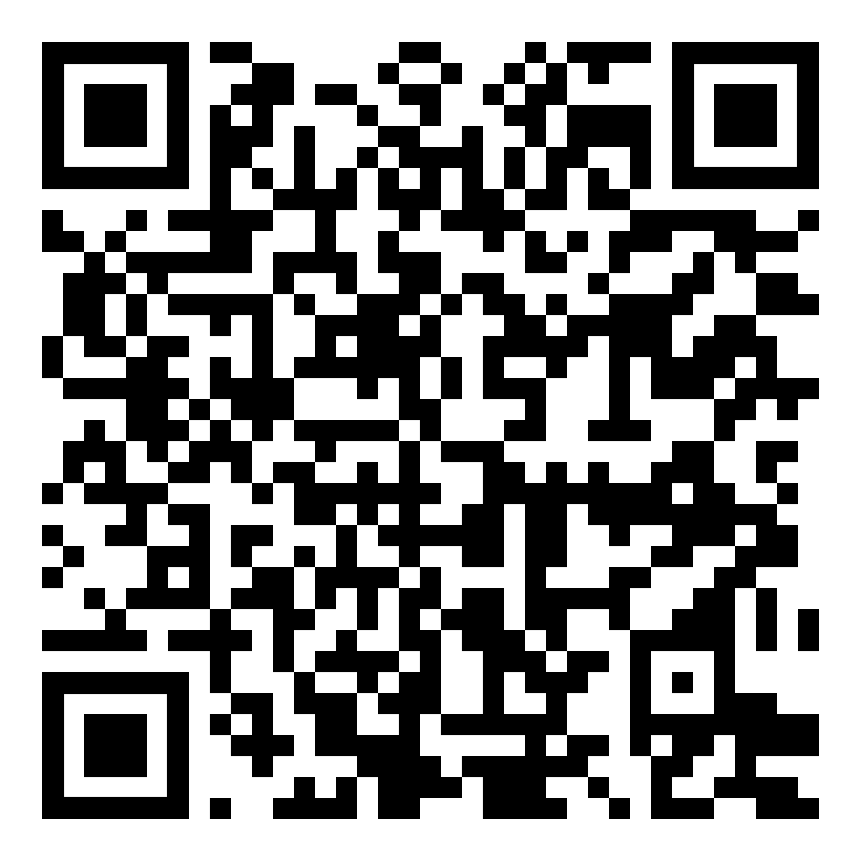 Dipl.-Ing. (FH) Michael Hansen
Daniel Dlubal, M.Sc.
Bastian Ackermann, M.Sc.
Dipl.-Ing. (FH) Dipl.-Wirtschaftsing. (FH) Christian Stautner
Jetzt Termin vereinbaren
Sales
COO of Dlubal Software GmbH
Sales & Marketing
Head of Sales
5
Dlubal Software
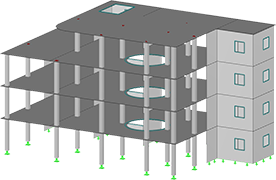 Kostenlose Online-Dienste
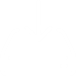 FAQs & Knowledge Base
Modelle zum Herunterladen
Geo-Zonen-Tool
Querschnittswerte
Das kostenfreie Online-Tool ermöglicht, aus einer umfangreichen Profildatenbank Standardprofile auszuwählen oder parametrisierte Querschnitte zu definieren und deren Querschnittswerte zu berechnen.
Schauen Sie sich die häufig gestellen Fragen an unser Support-Team sowie die hilfreichen Tipps und Tricks in unseren Fachbeiträgen an, um Ihre Arbeit effizienter zu gestalten.
Dlubal Software bietet ein Online-Tool zur Ermittlung der charakteristischen Lastwerte der entsprechenden Lastzone an.
Hier finden Sie eine Vielzahl an Beispieldateien, die Sie beim Einstieg in die Dlubal-Programme bzw. bei deren Anwendung unterstützen.
Webinar
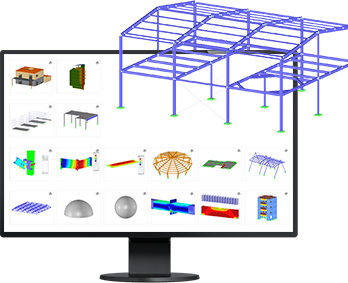 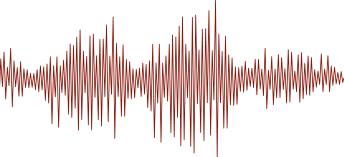 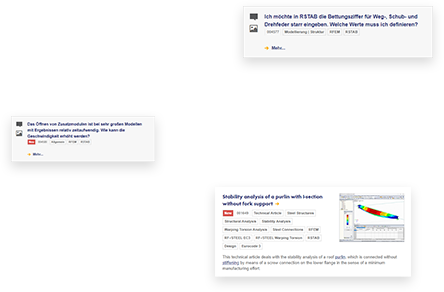 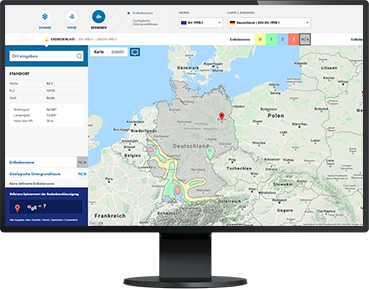 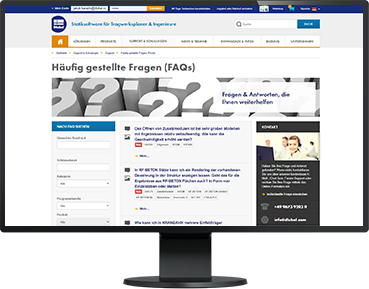 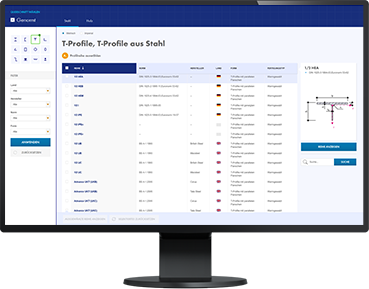 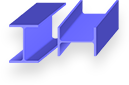 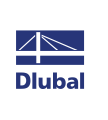 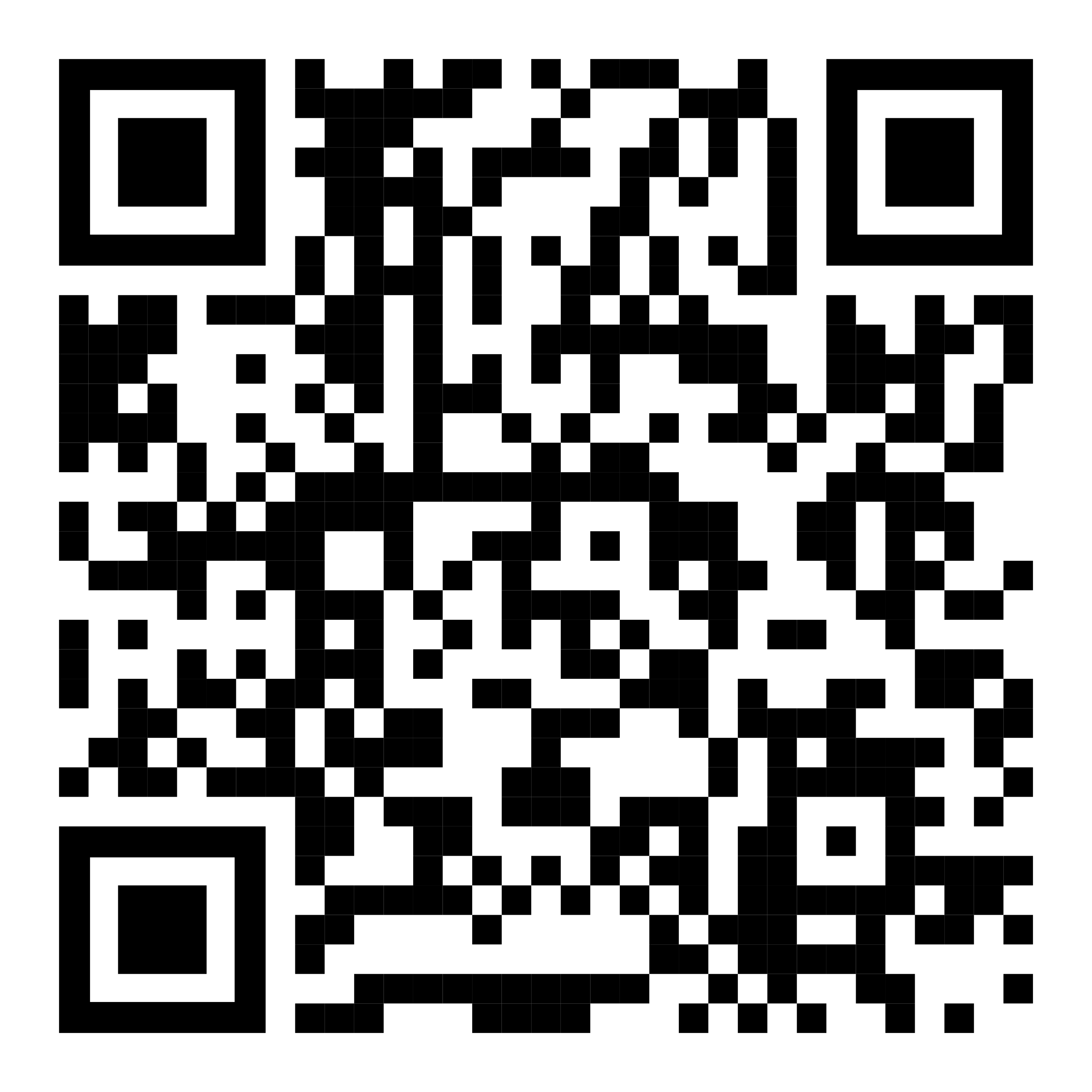 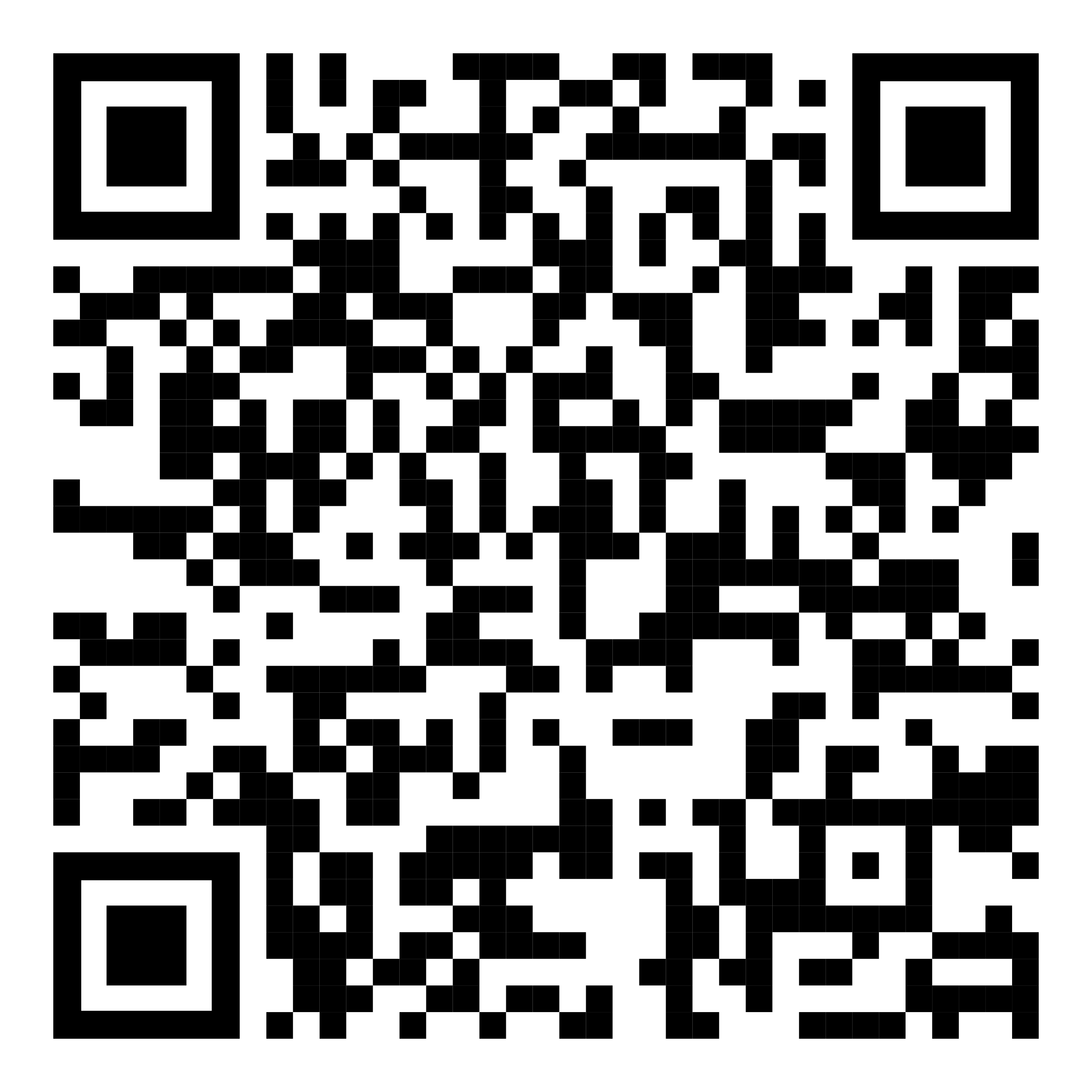 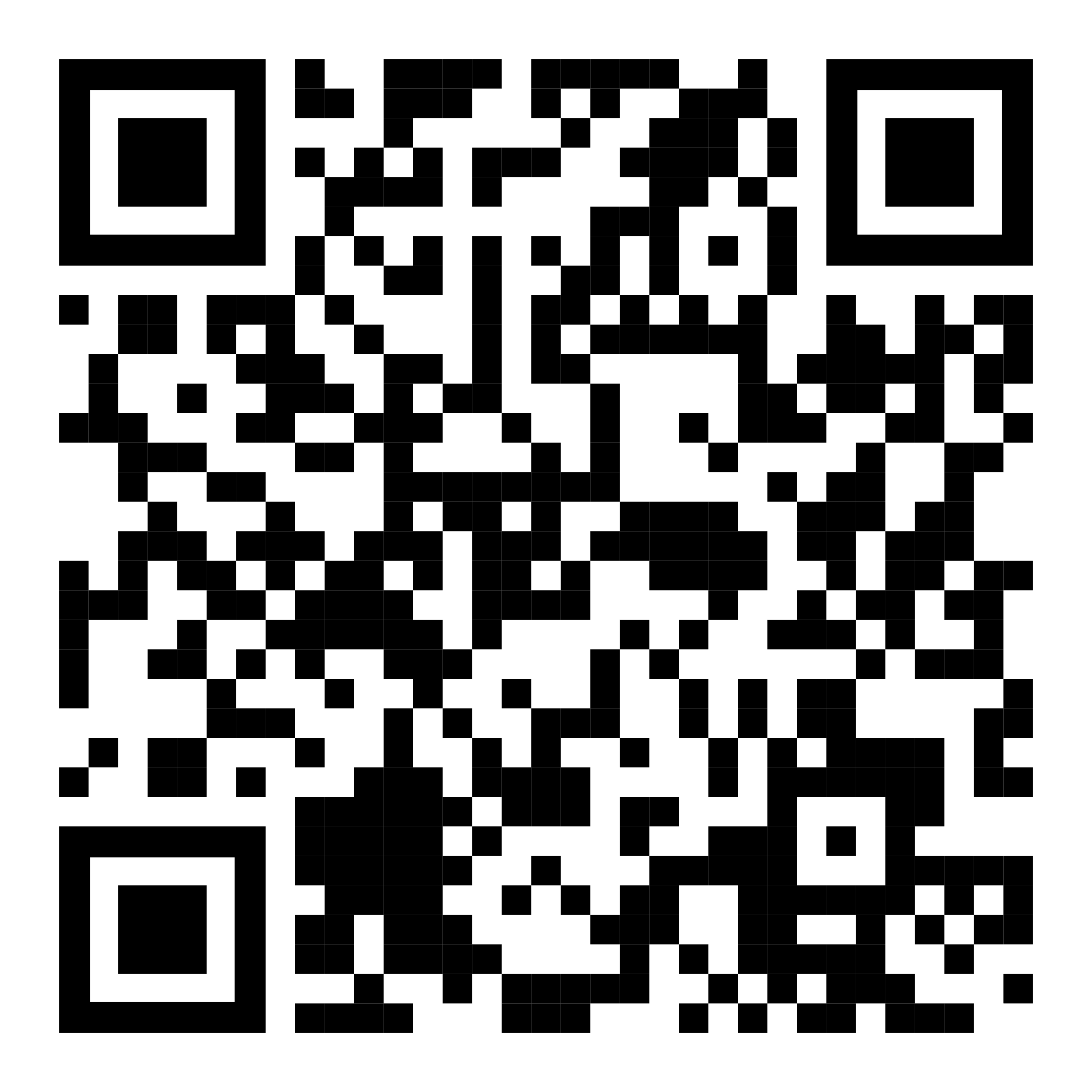 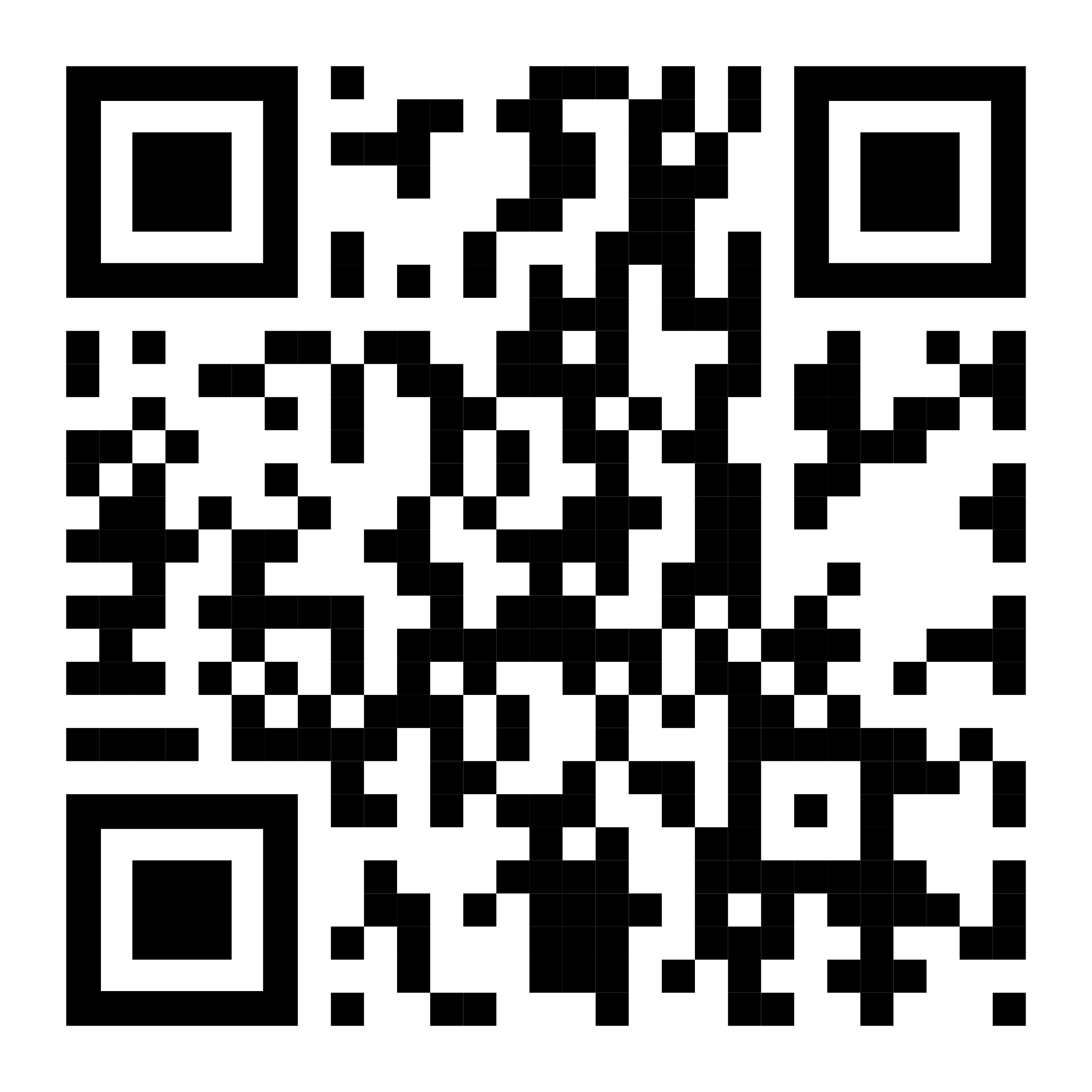 6
Dlubal Software
Kostenlose Online-Dienste
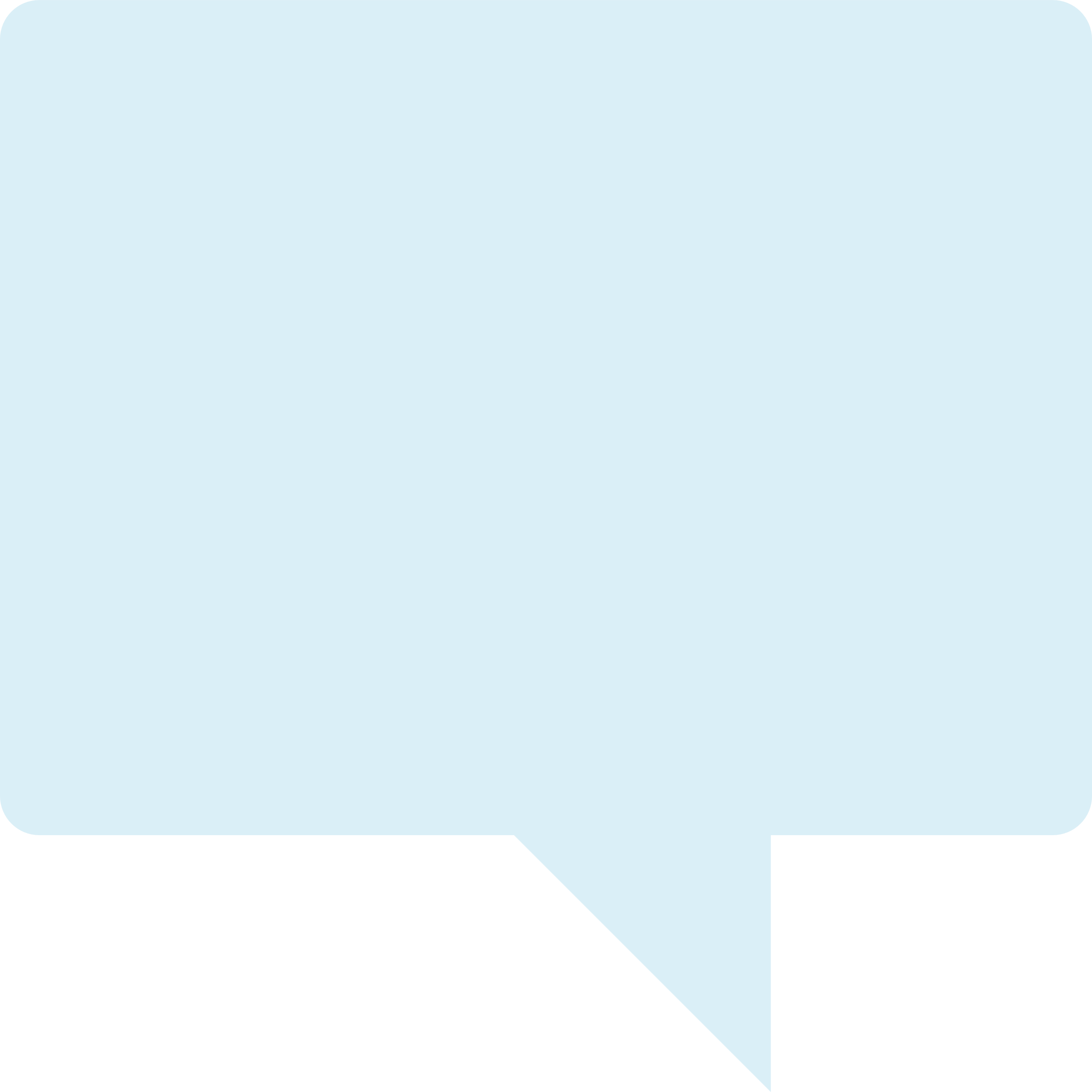 Kostenloser Support per E-Mail und Live-Chat
Youtube-Kanal - Webinare, Videos
Webshop mit Preisen
Testversionen
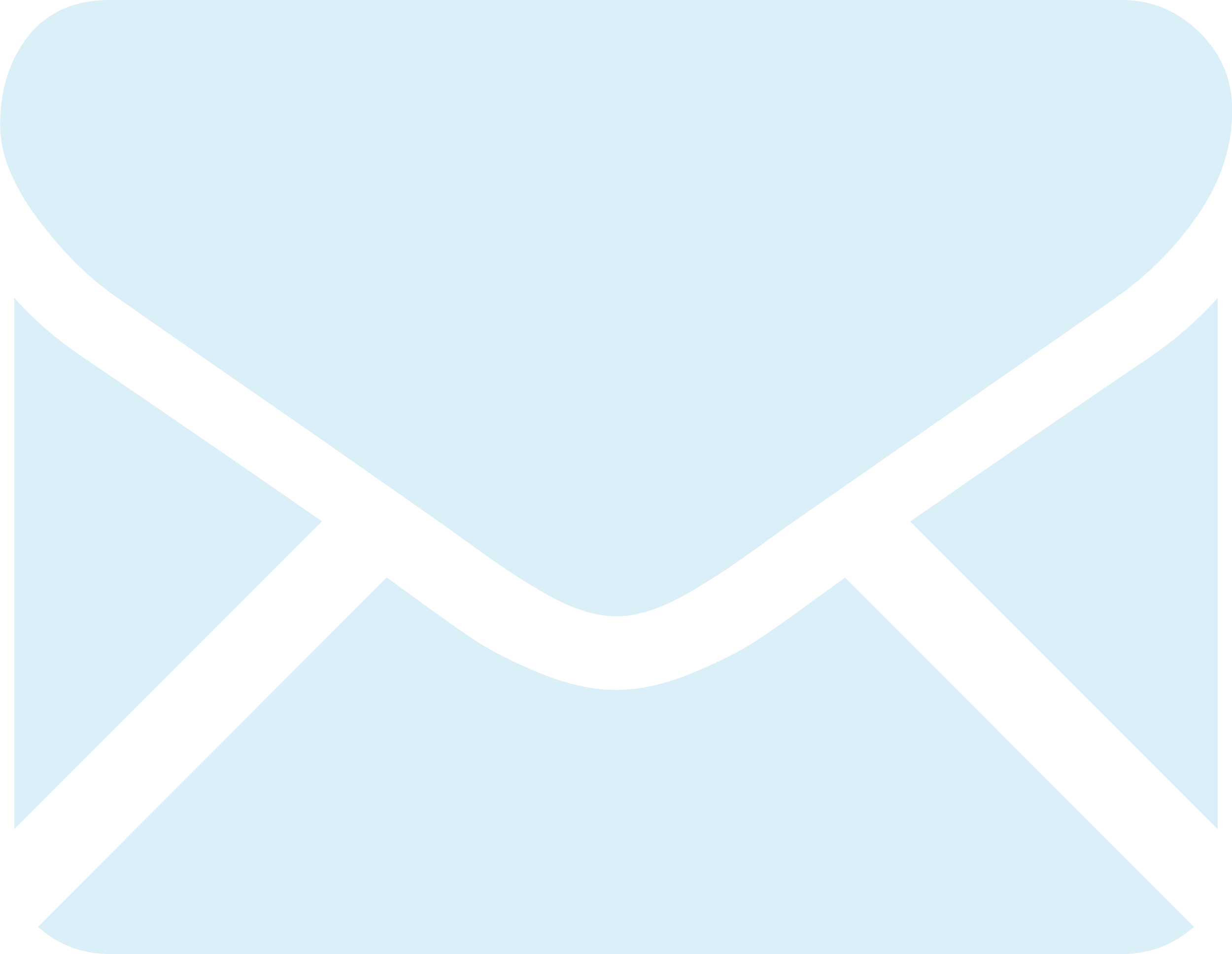 Sie lernen am besten, wie Sie mit unseren Programmen umgehen, indem Sie sie einfach selbst testen. Laden Sie sich die 90-Tage-Testversion unserer Statikprogramme herunter.
Sehen Sie sich die Videos und Webinare zur Statiksoftware von Dlubal an.
Erstellen Sie Ihr individuelles Softwarepaket und sehen Sie alle Preise online!
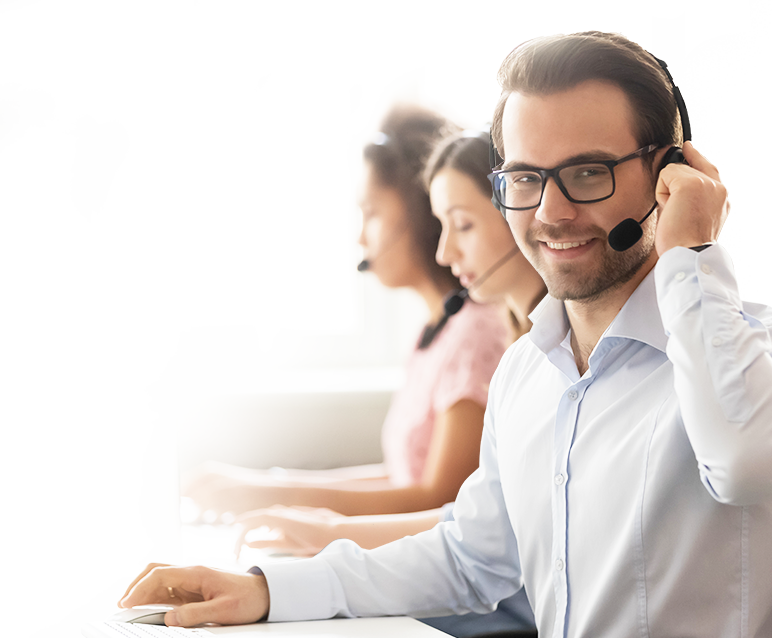 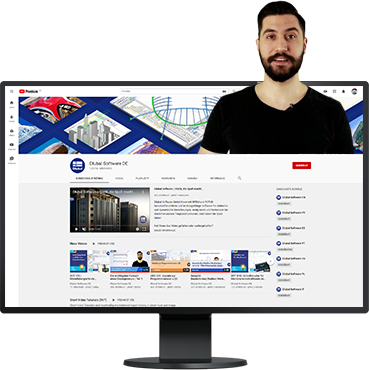 Webinar
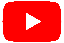 90-TAGE-TESTVERSION
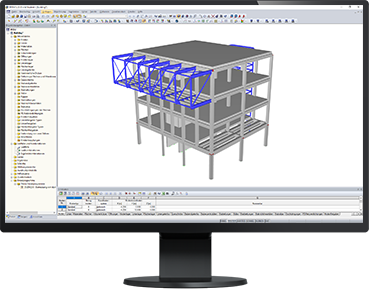 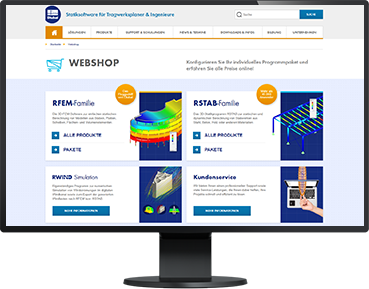 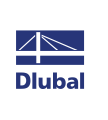 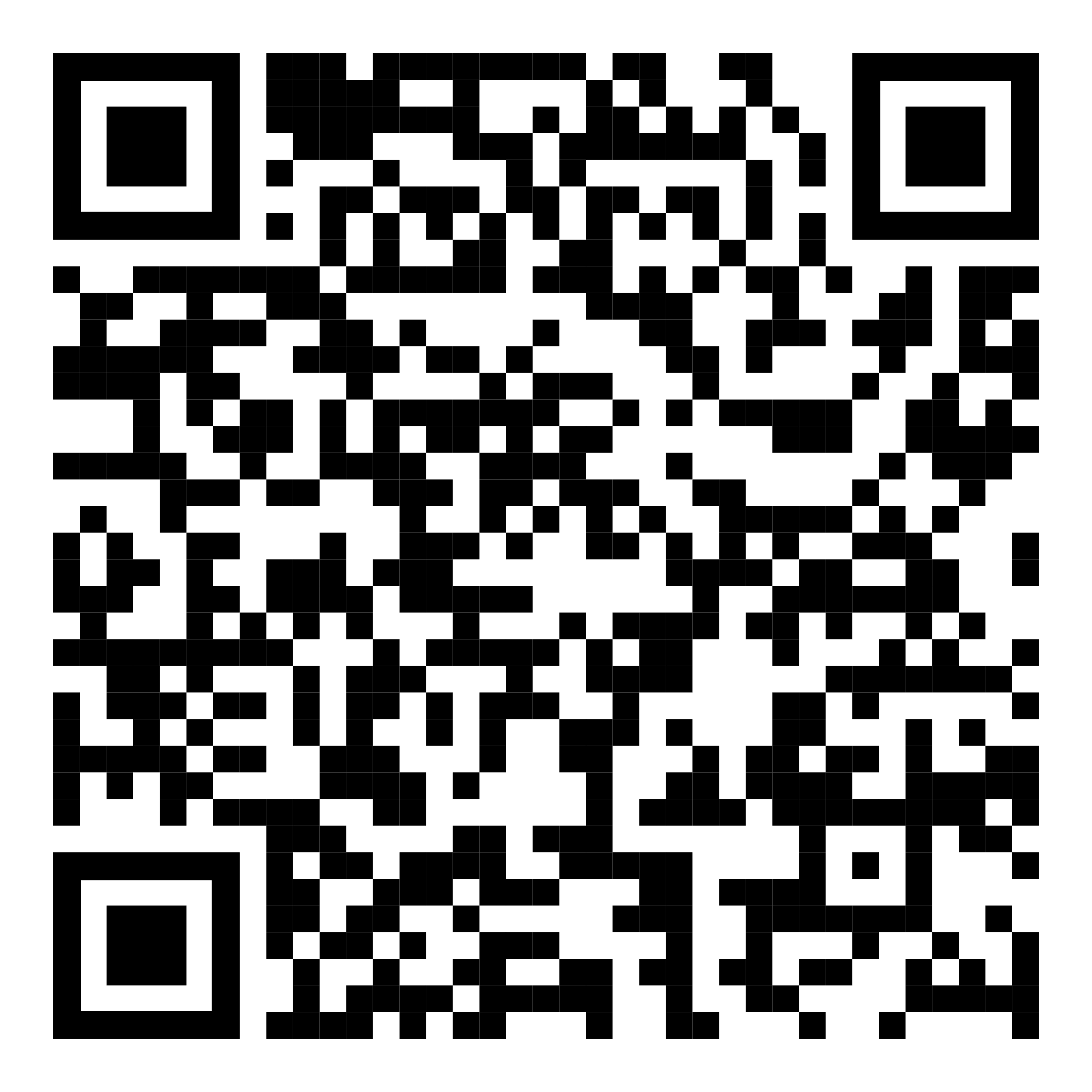 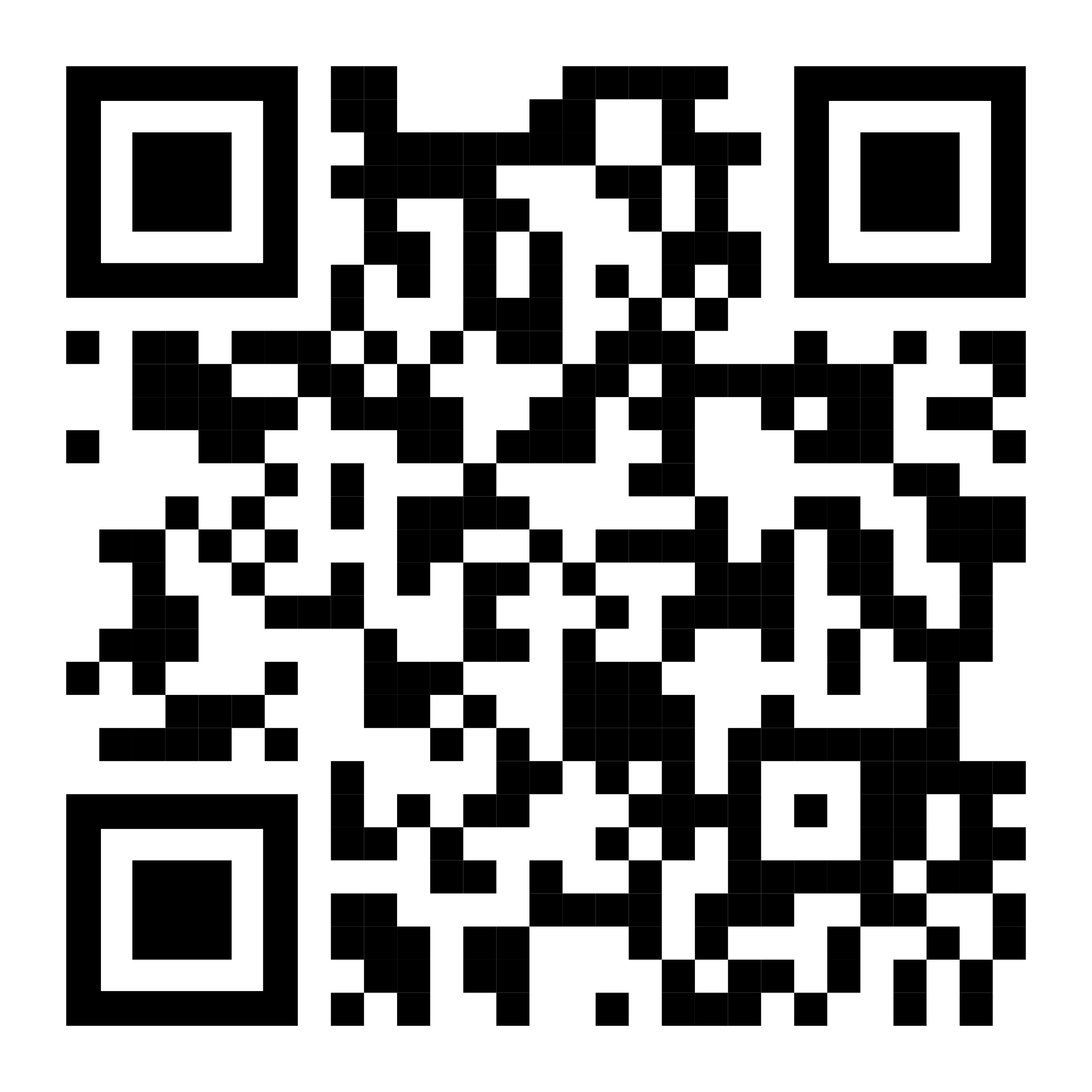 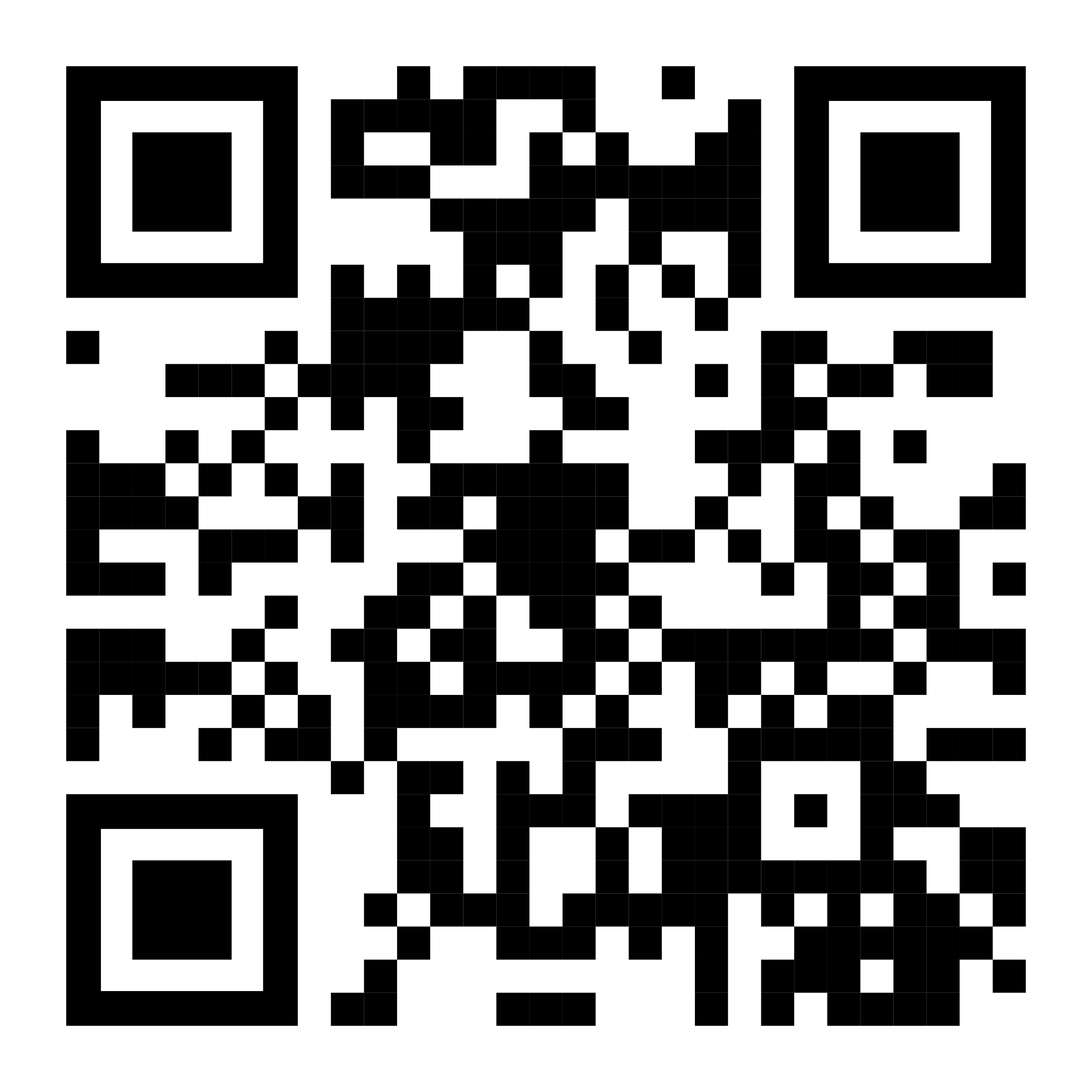 7
Hier finden Sie weitere Informationen zu Dlubal Software
Videos und aufgezeichnete Webinare
Newsletter
Veranstaltungen und Messen/Seminare
Knowledge Base-Artikel
Sehen Sie den Einsatz von Dlubal Software in einem Webinar
Kostenlose Testversion herunterladen
Besuchen Sie unsere Webseite
www.dlubal.com
Dlubal Software GmbH
Am Zellweg 2, 93464 Tiefenbach
Germany
Telefon: +49 9673 9203-0
E-Mail: info@dlubal.com
www.dlubal.com